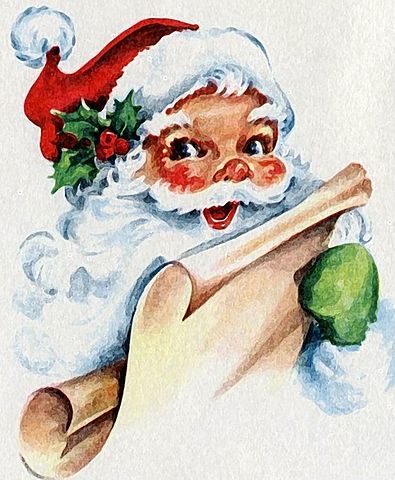 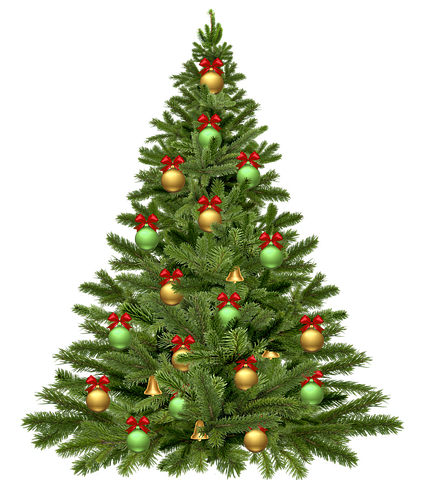 Jolenisse
Joletre
Raud
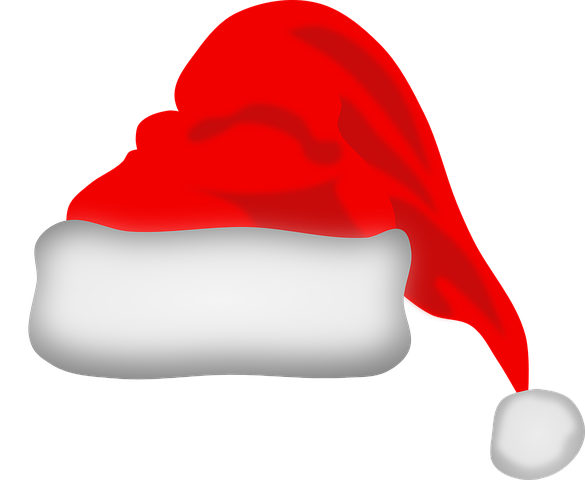 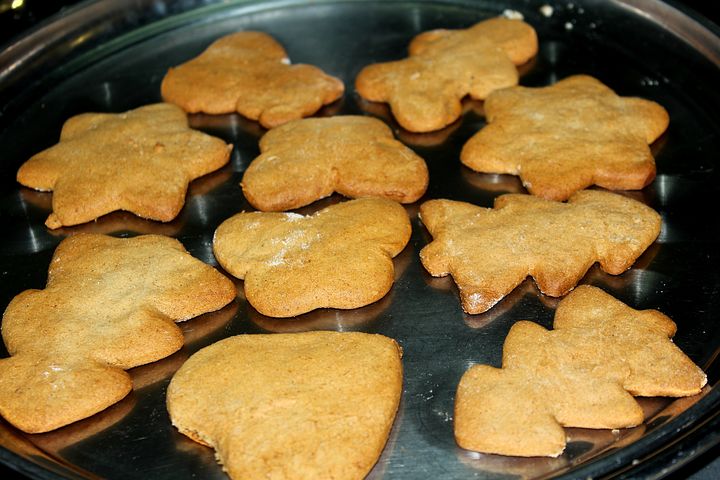 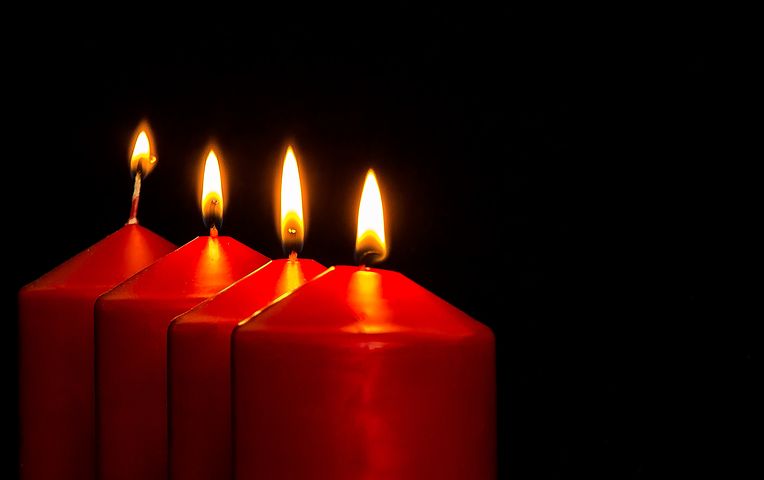 Ljos
Nisseluve
Peparkake
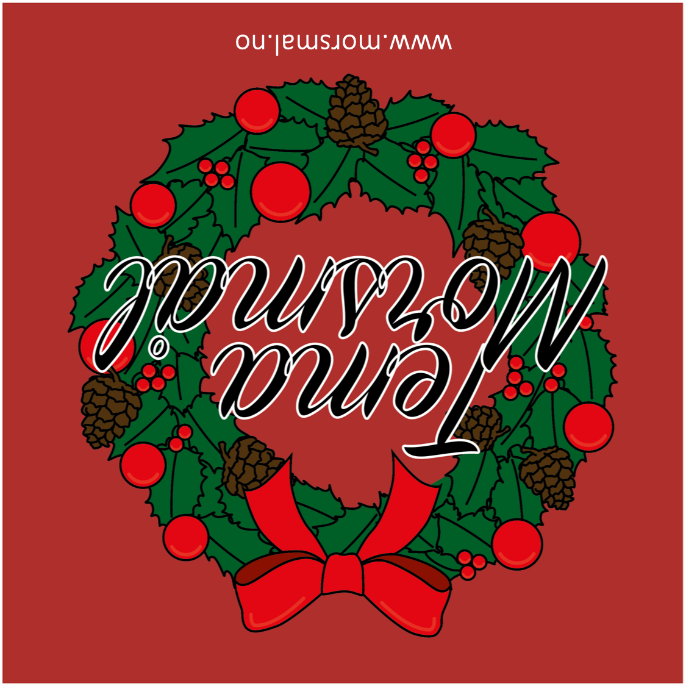 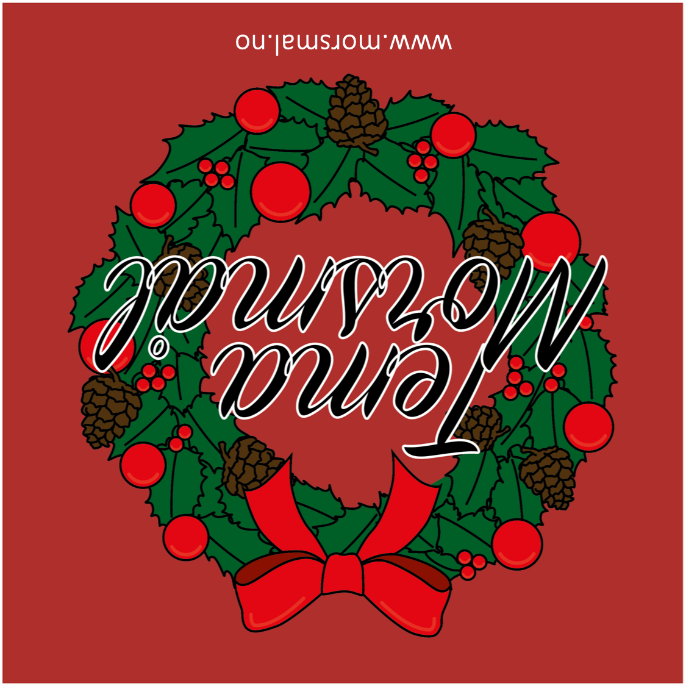 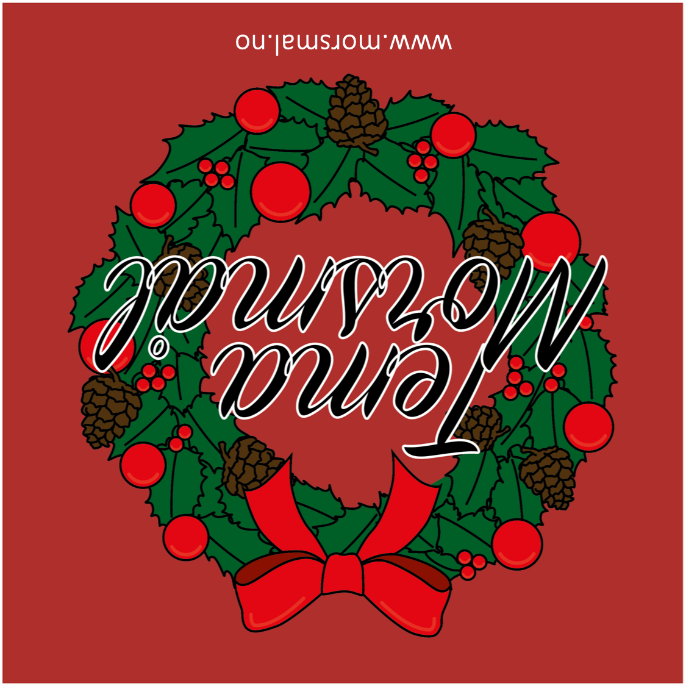 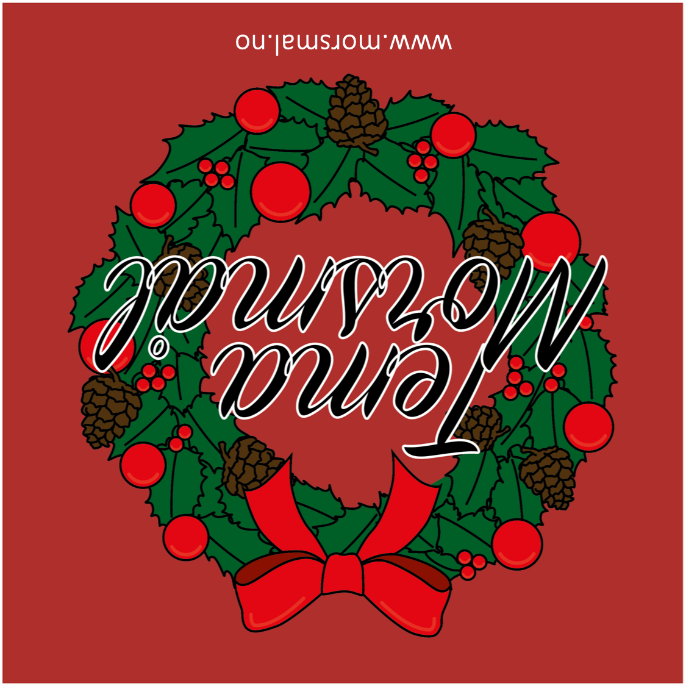 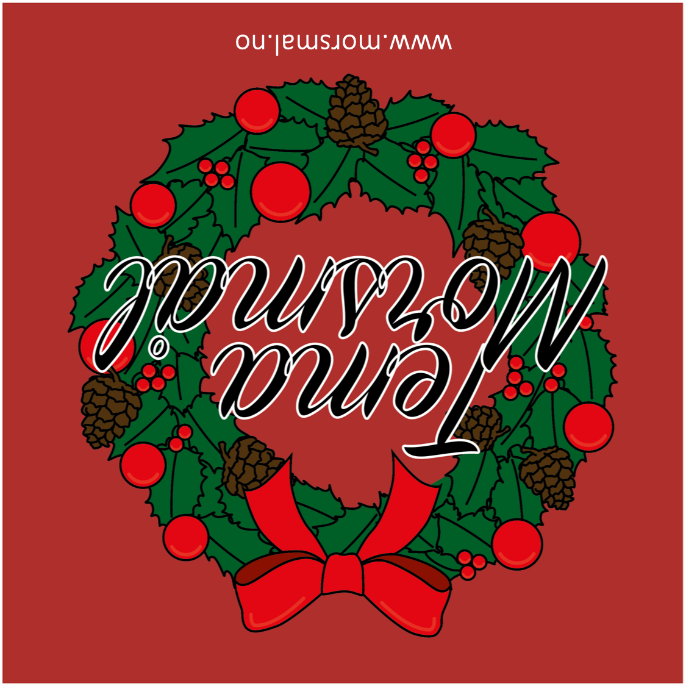 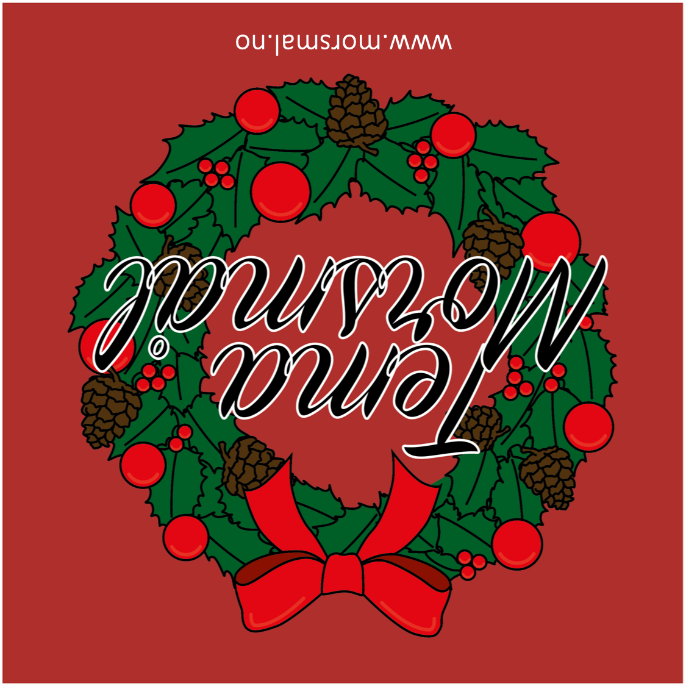 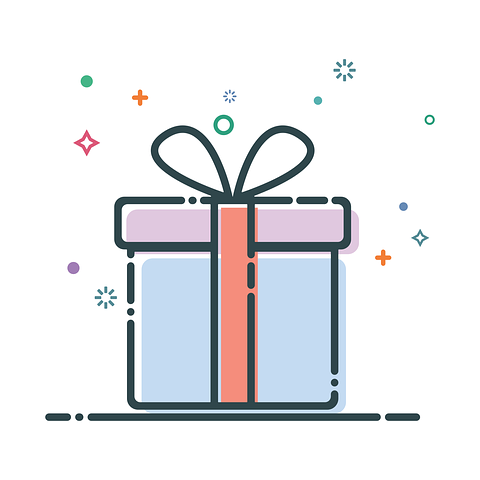 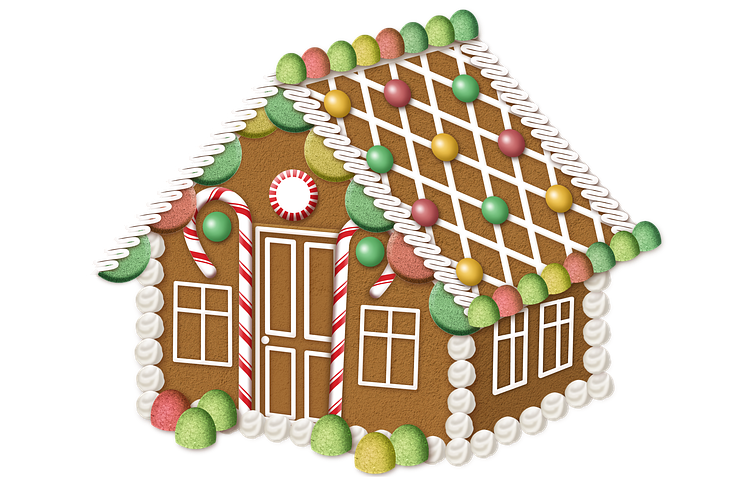 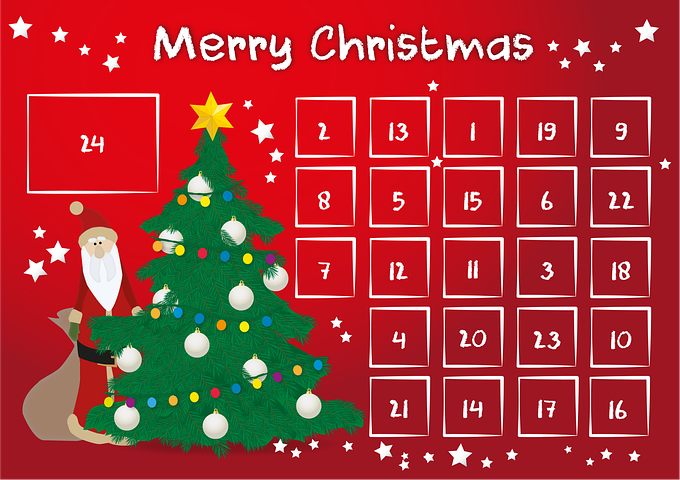 Peparkakehus
Jolekalender
Gåve
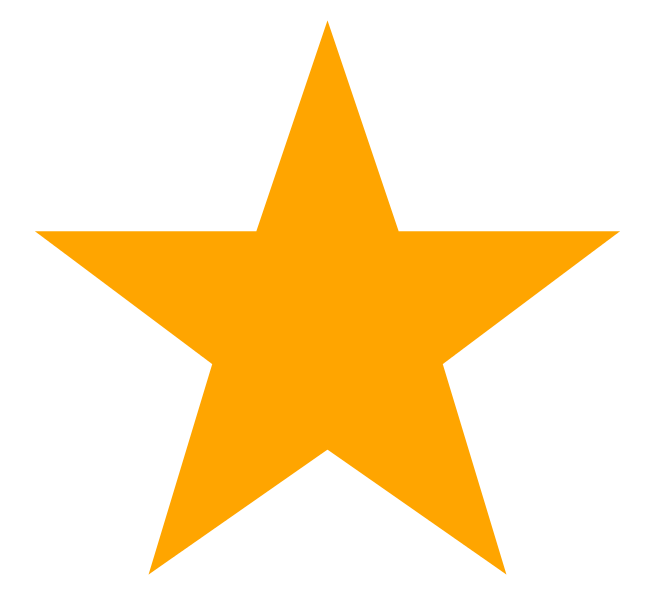 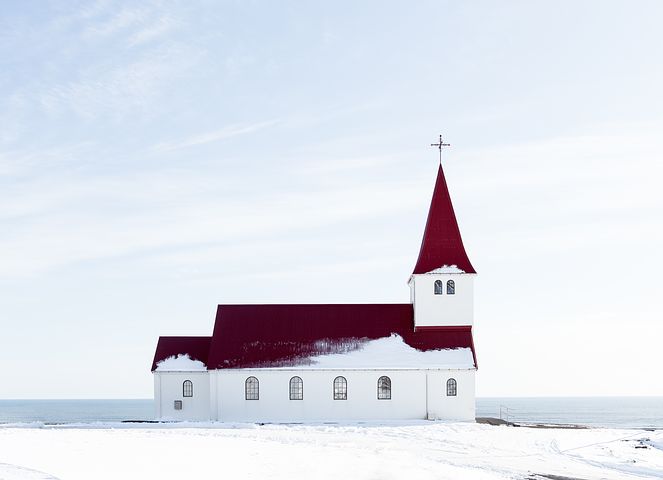 Grøn
Stjerne
Kyrkje
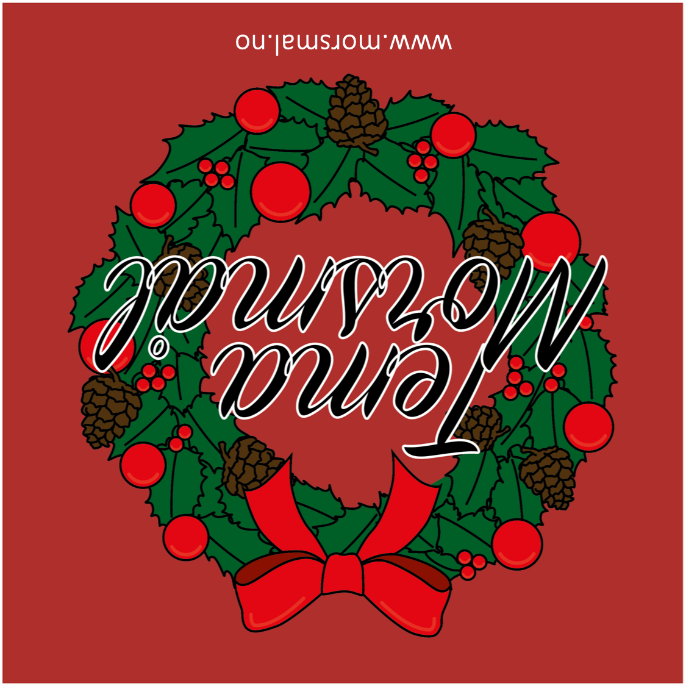 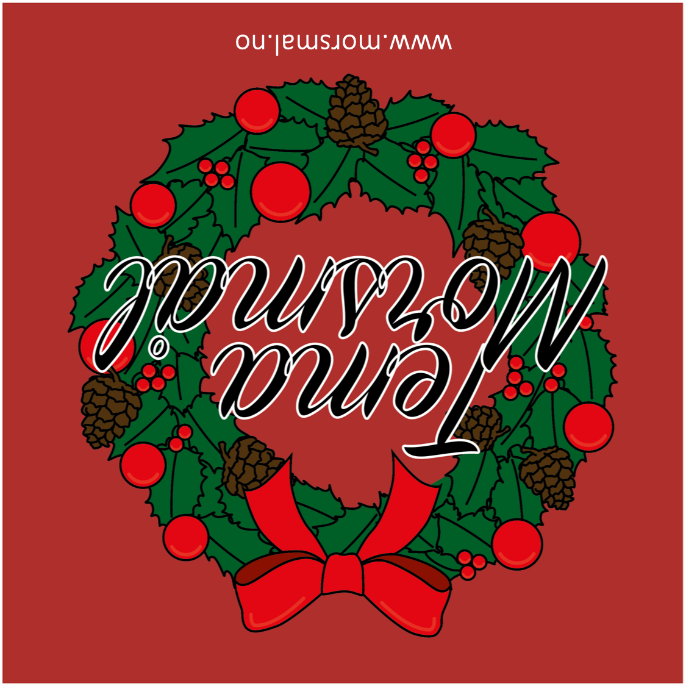 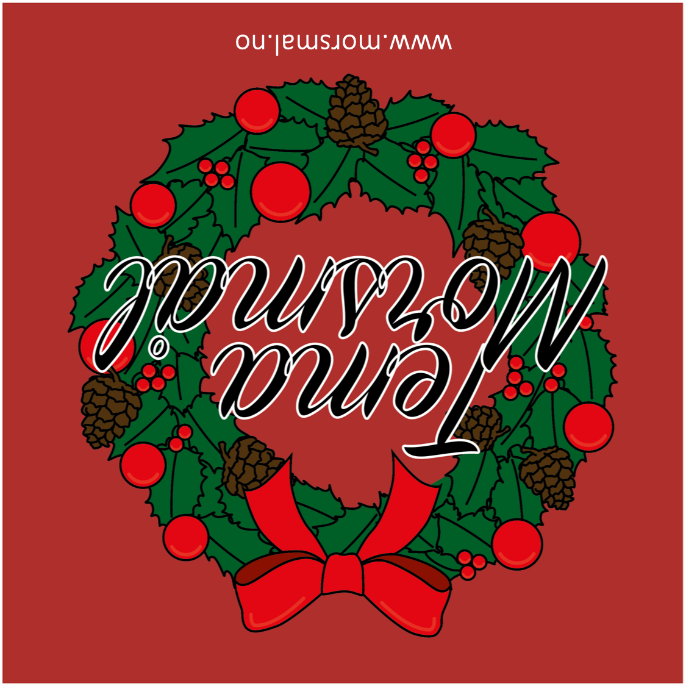 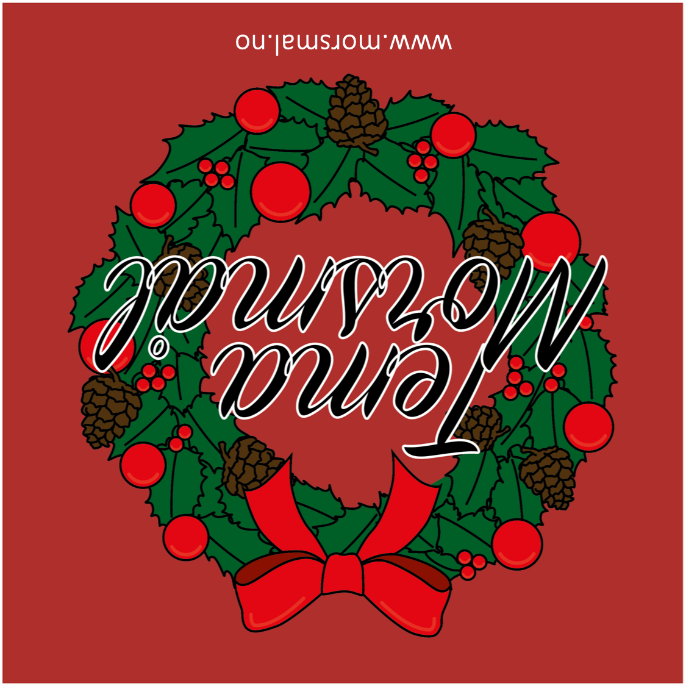 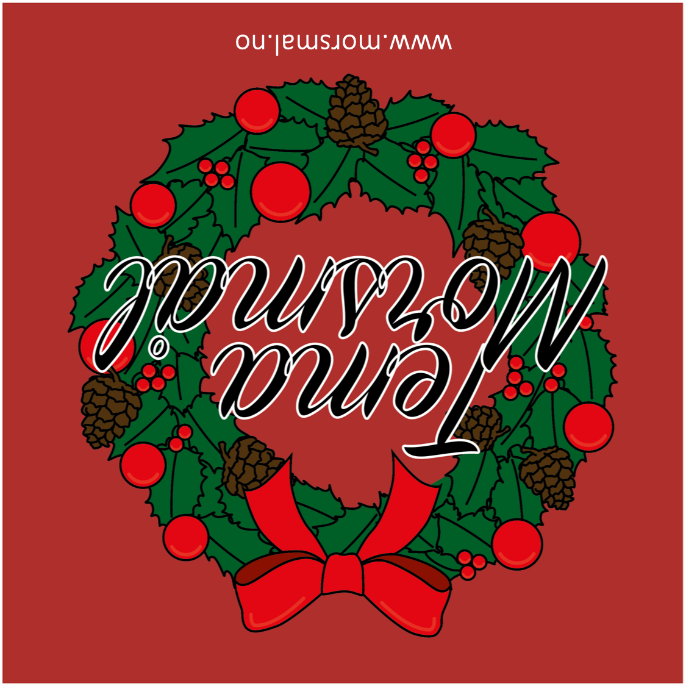 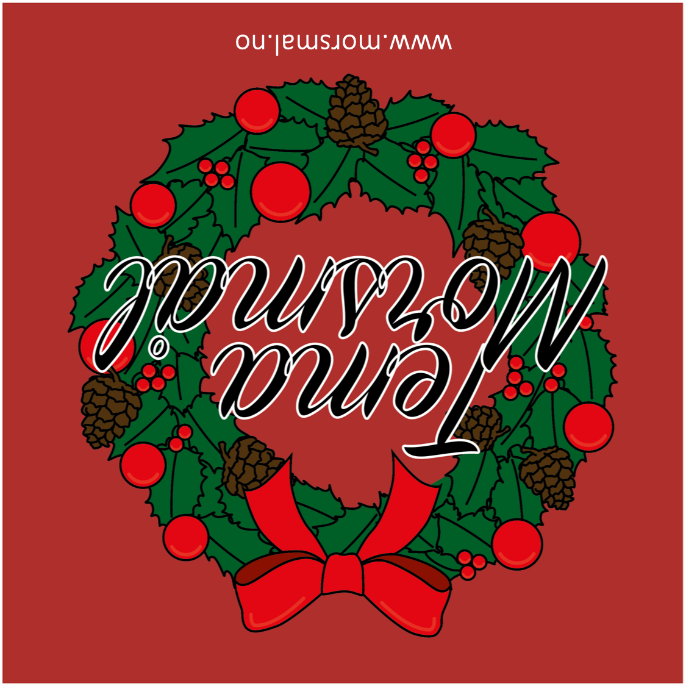 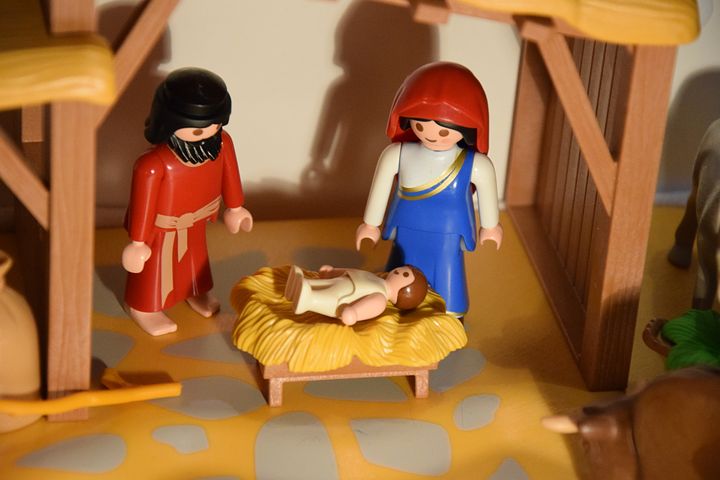 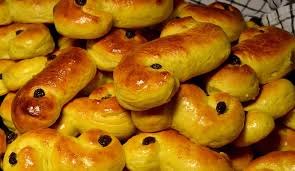 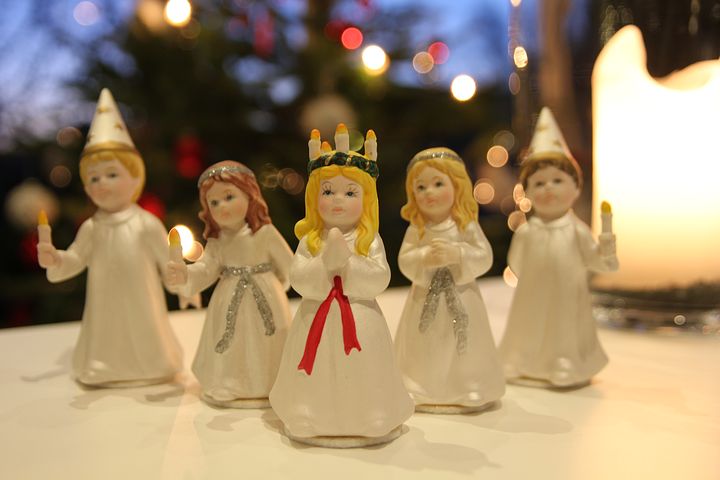 Lussekattar
Lucia
Krybbe
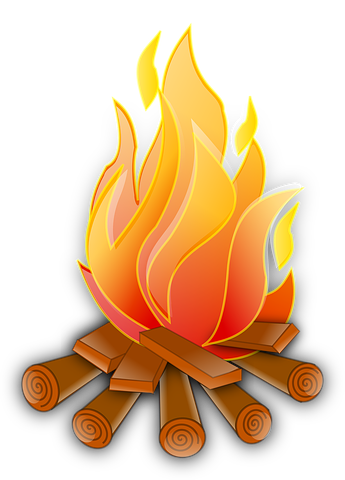 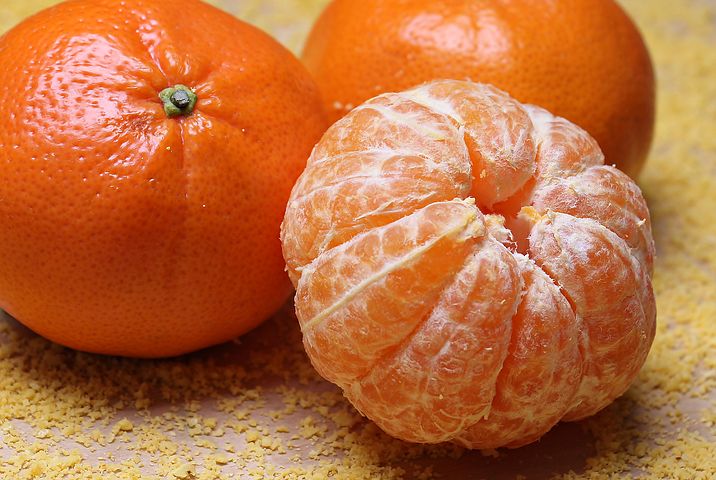 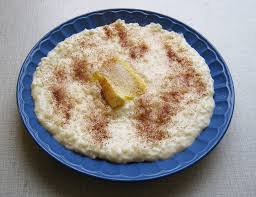 Klementiner
Bål
Graut
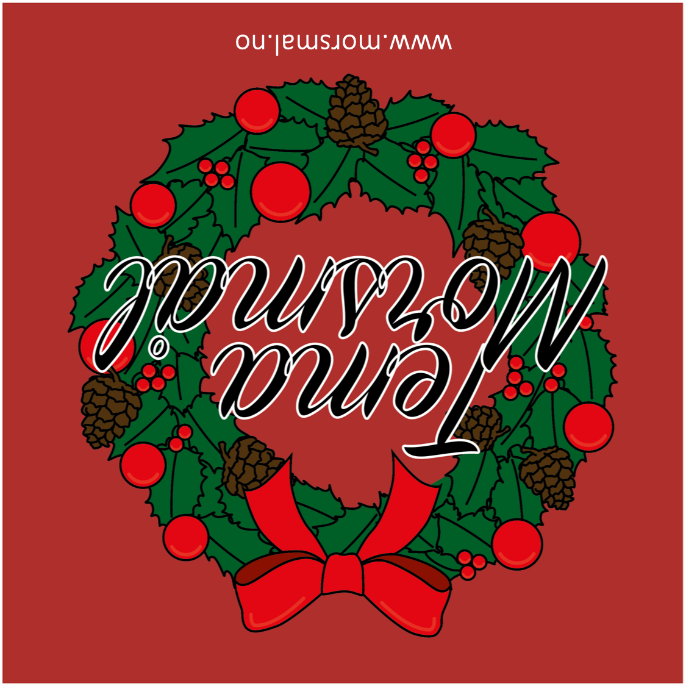 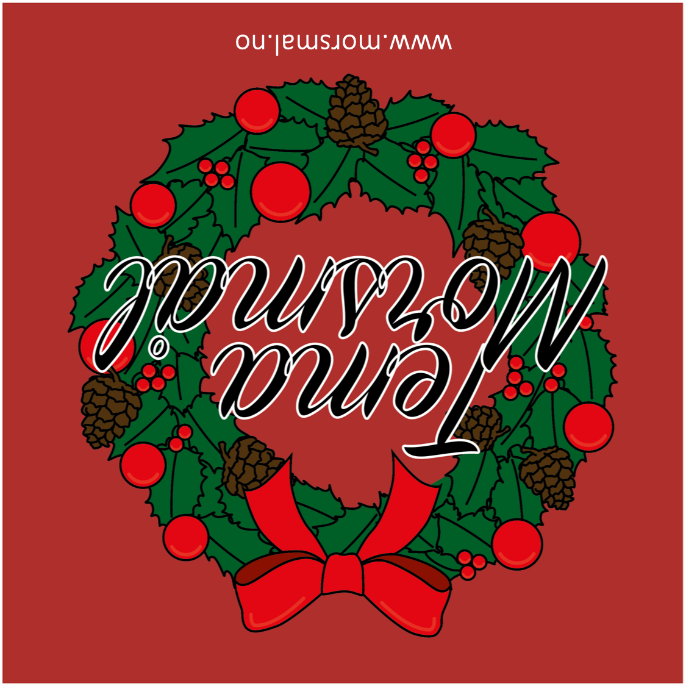 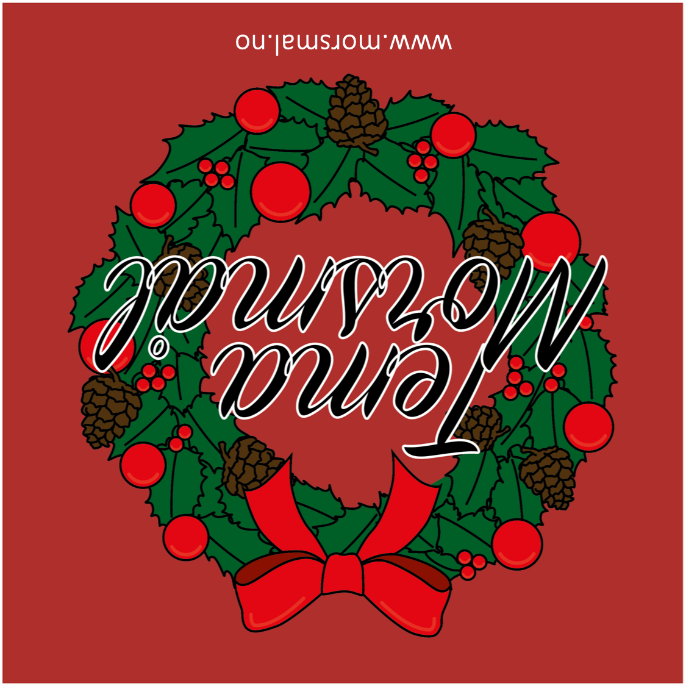 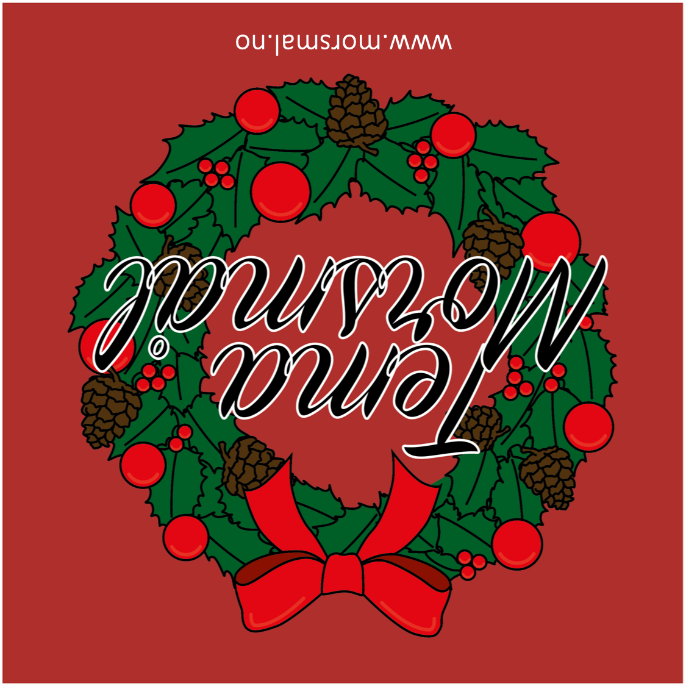 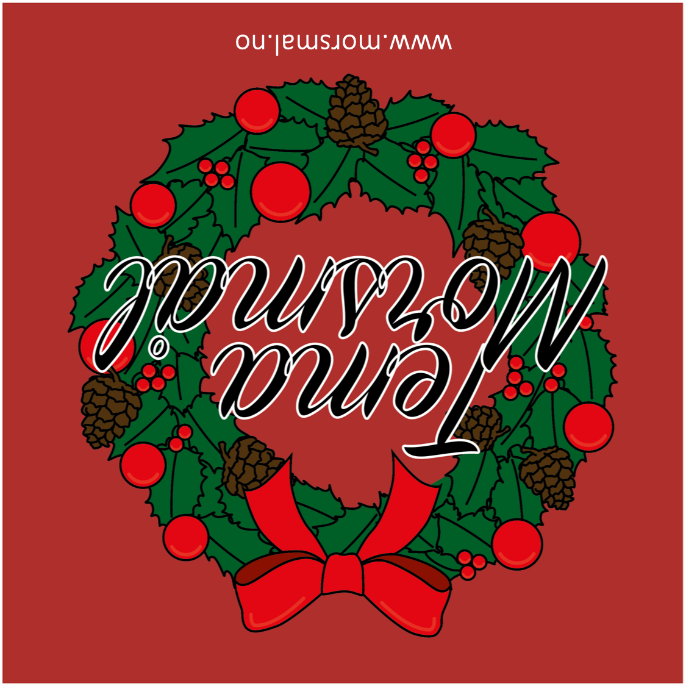 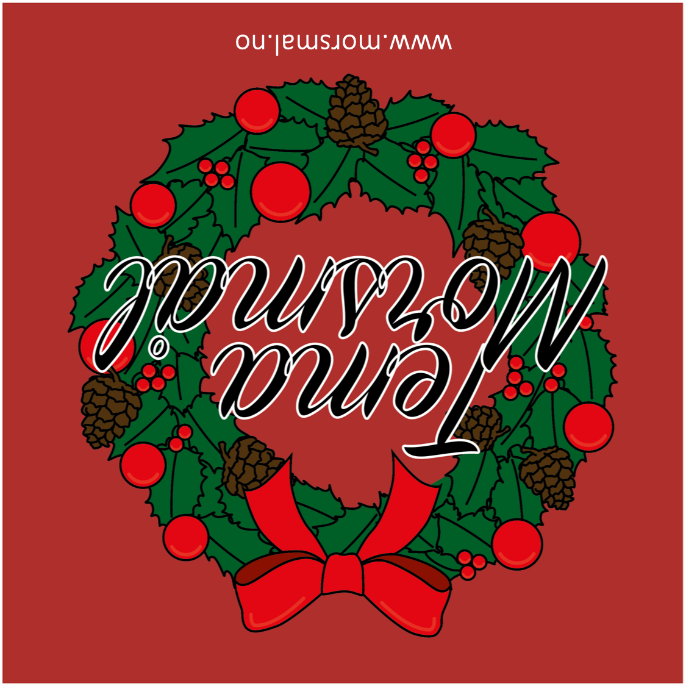 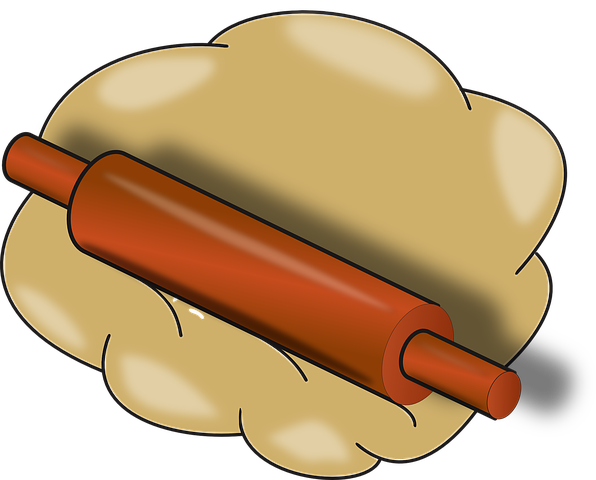 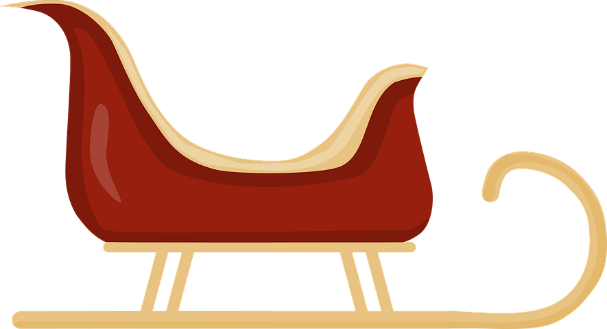 Kjevle
Lilla
Slede
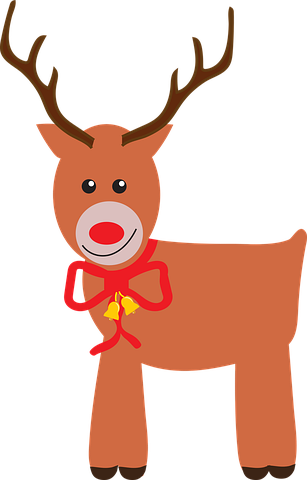 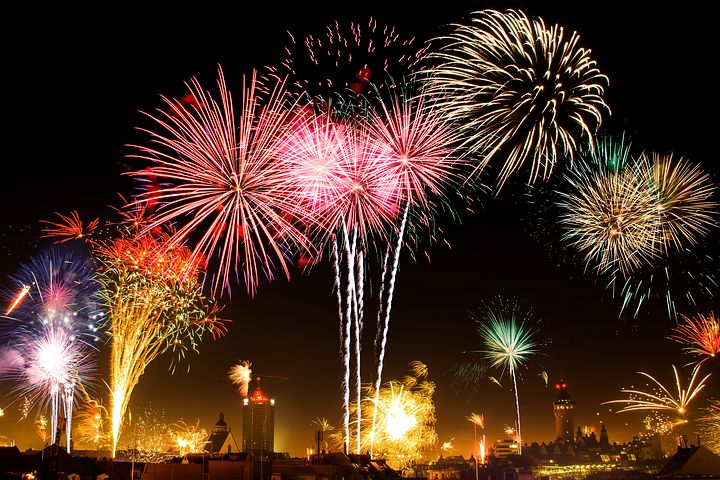 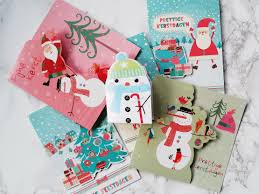 Fyrverkeri
Jolekort
Reinsdyr
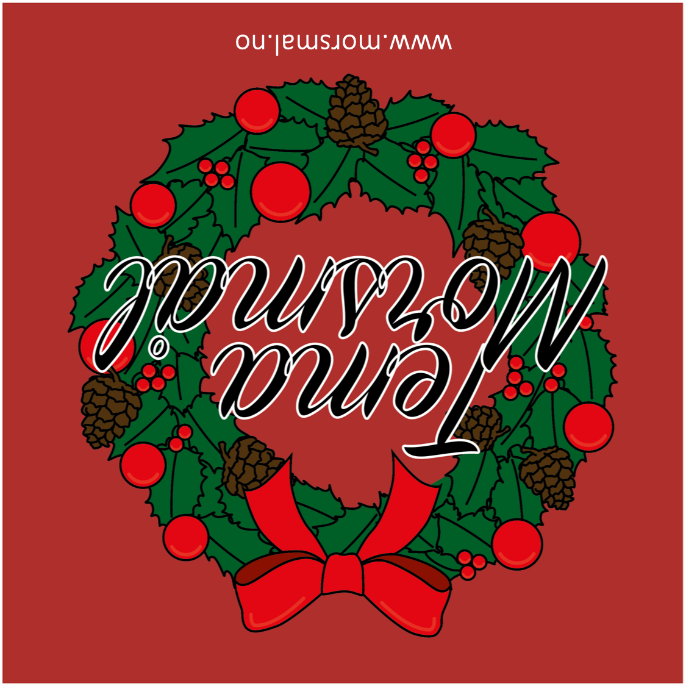 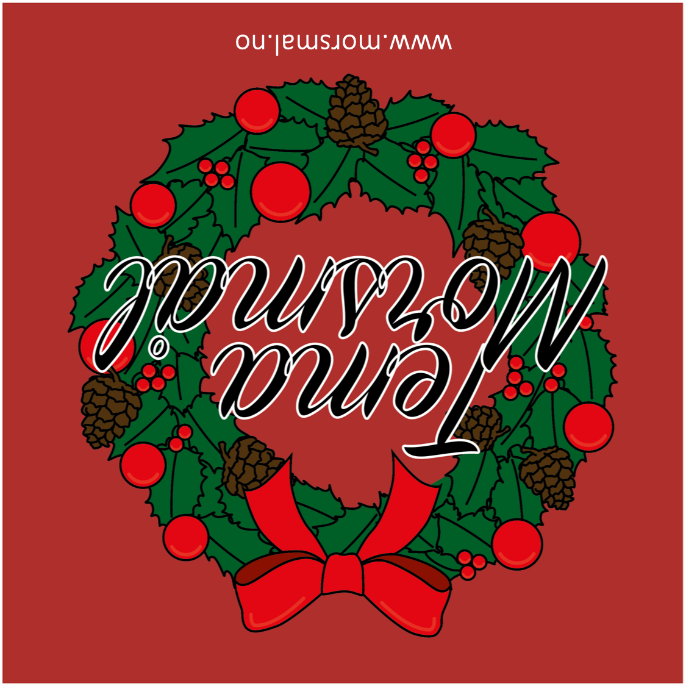 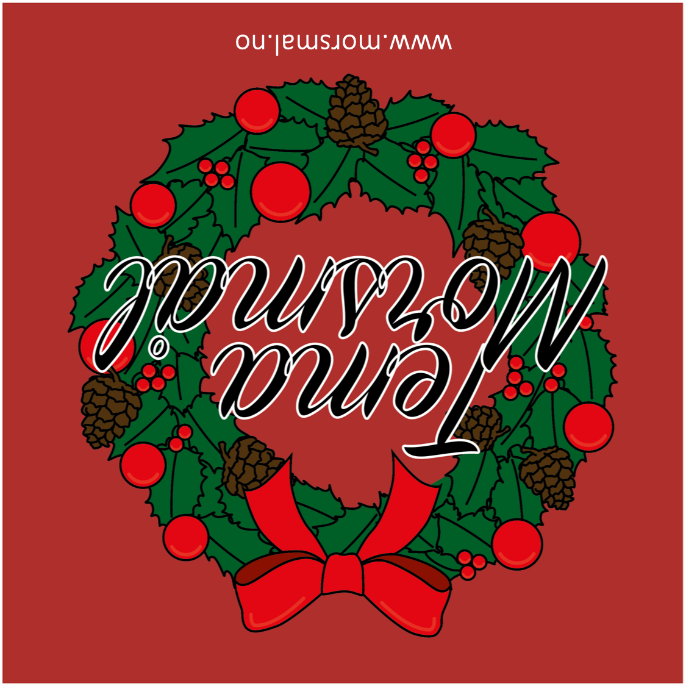 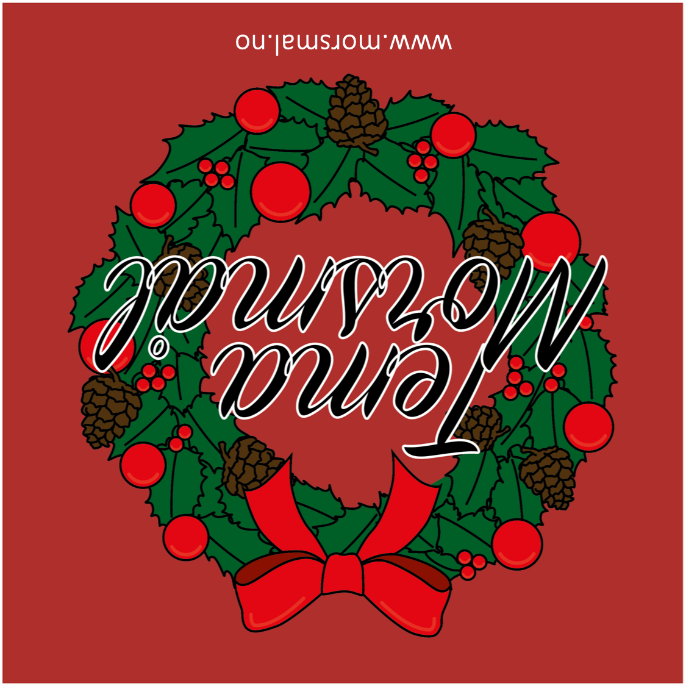 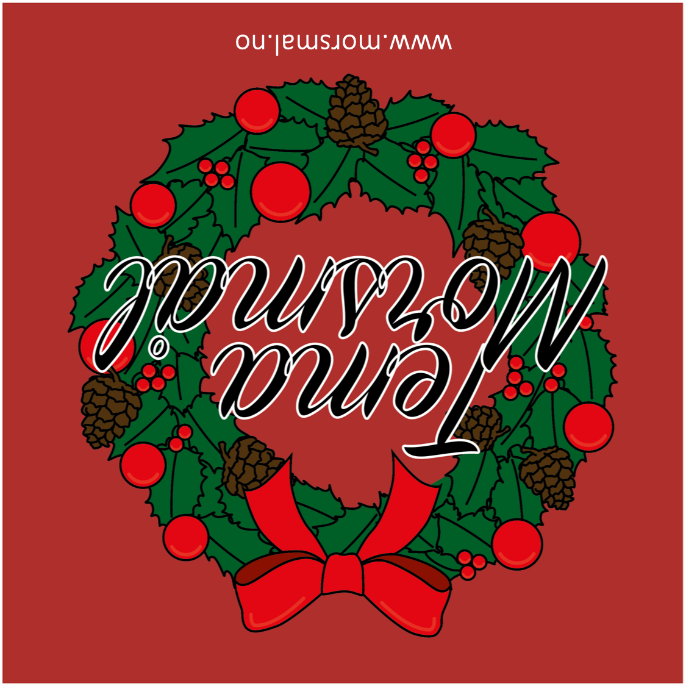 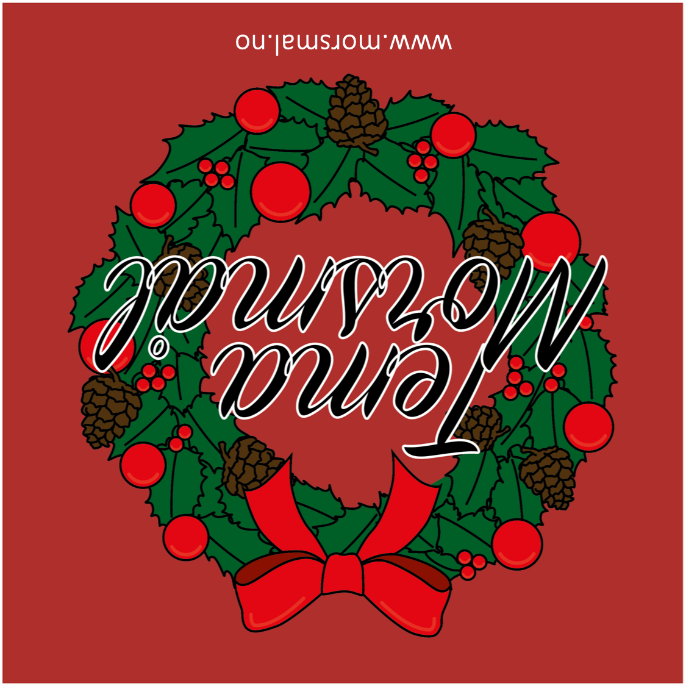 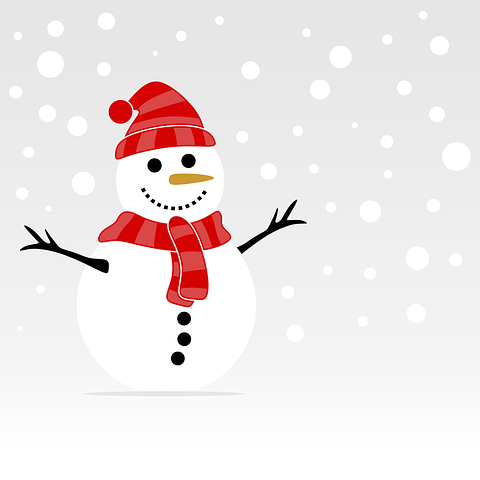 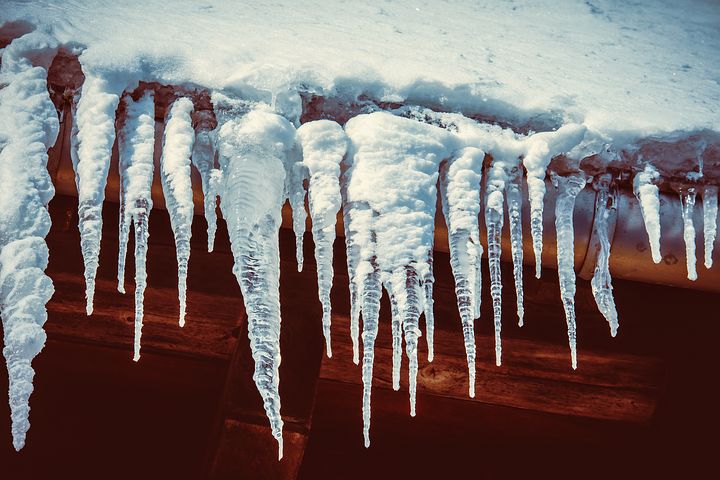 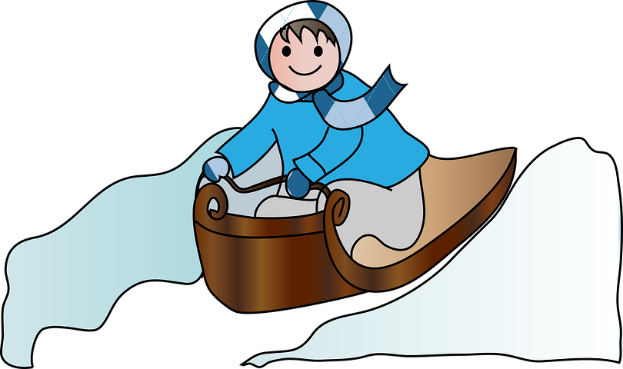 Akebrett
Istapp
Snomann
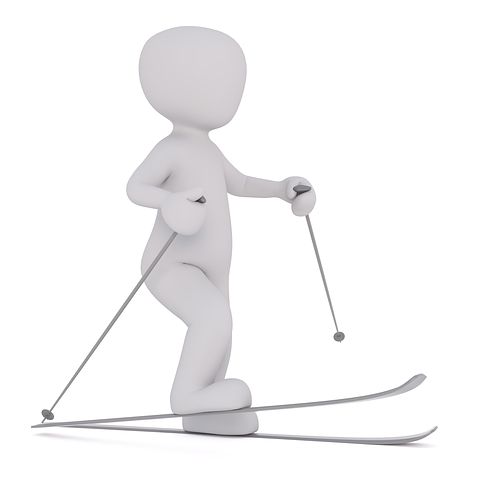 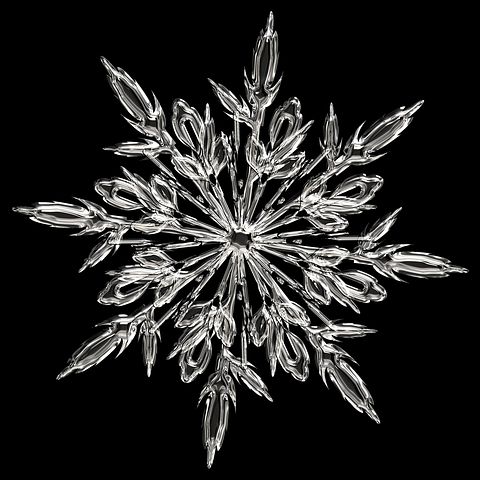 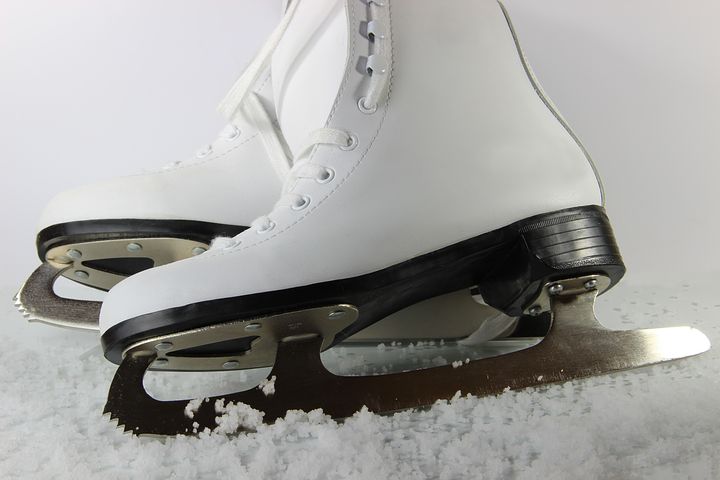 Isskeiser
Ski
Snokrystall
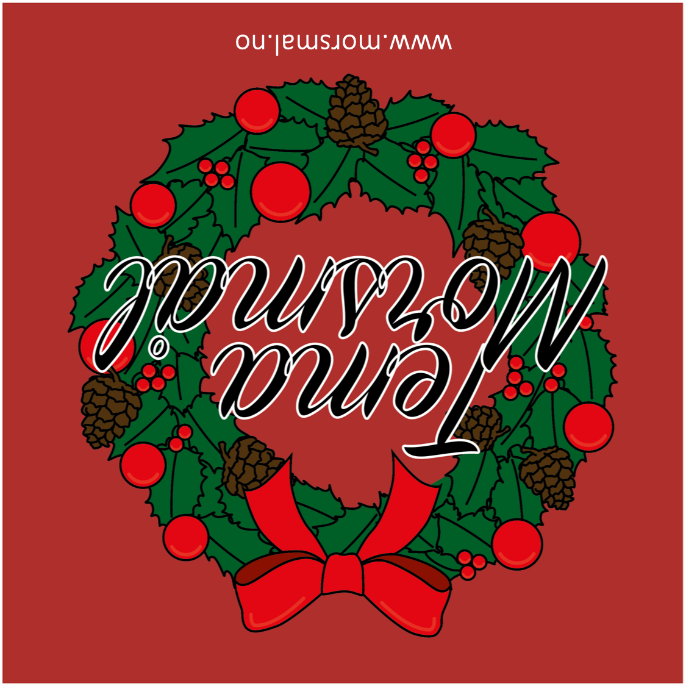 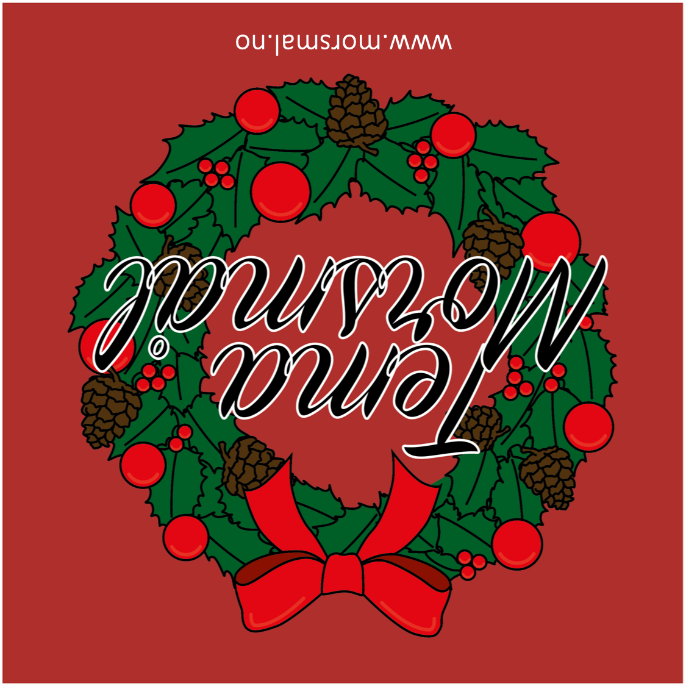 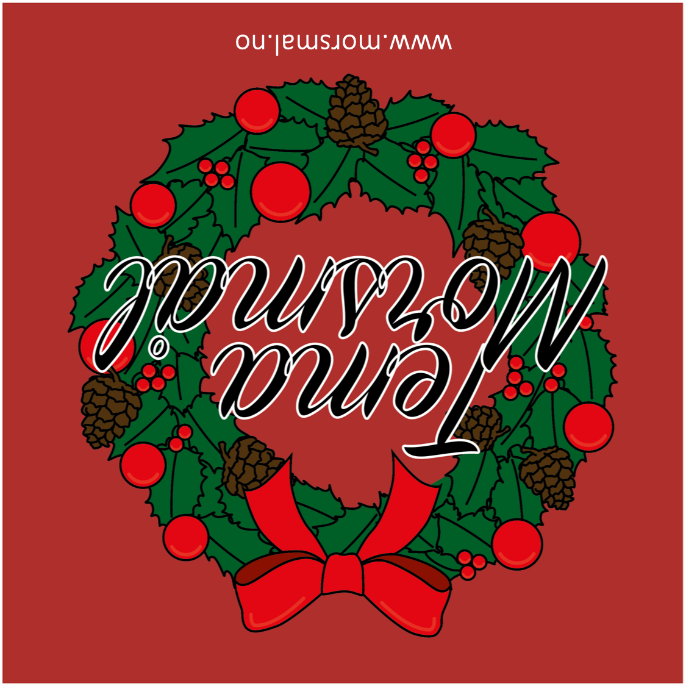 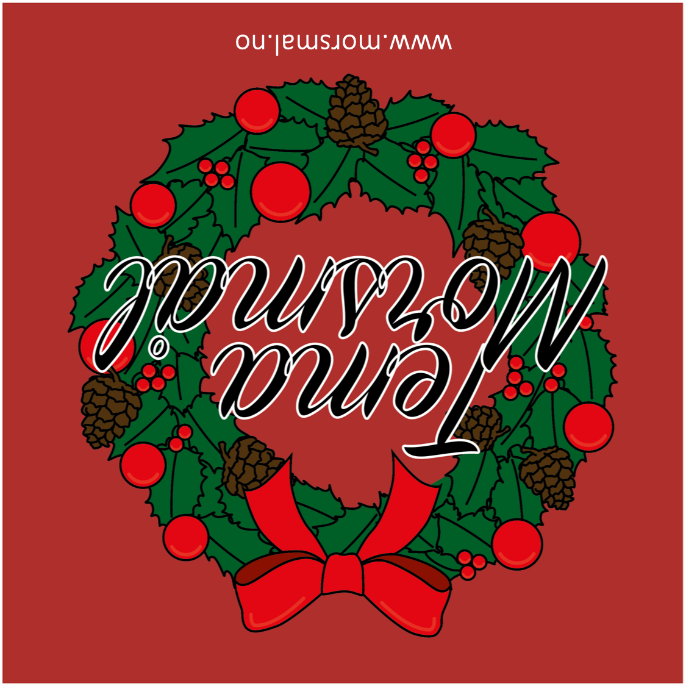 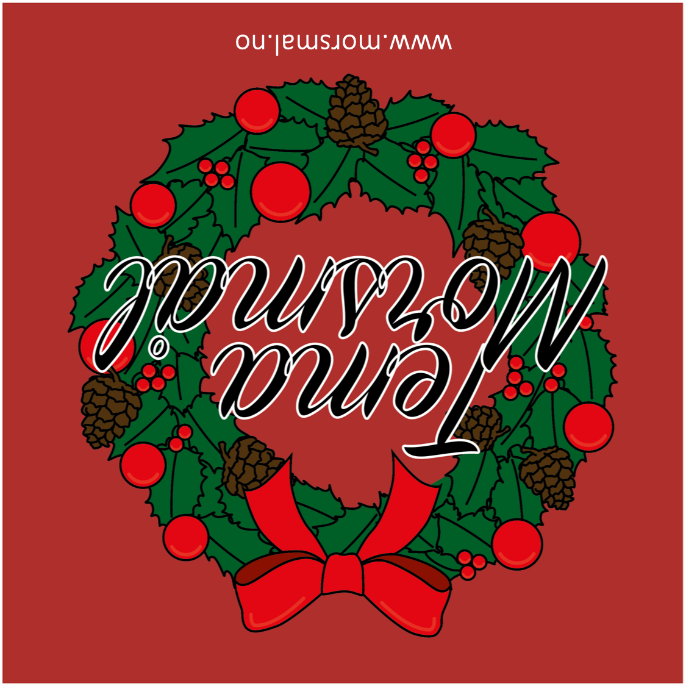 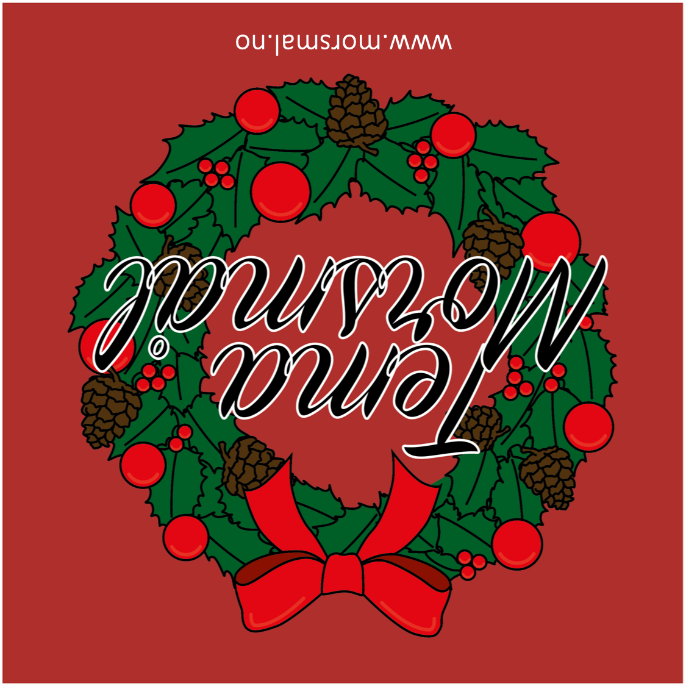 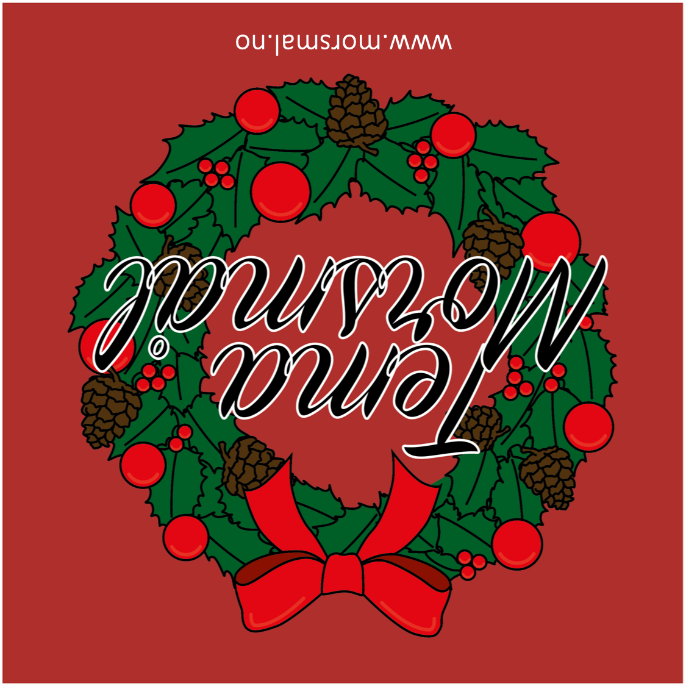 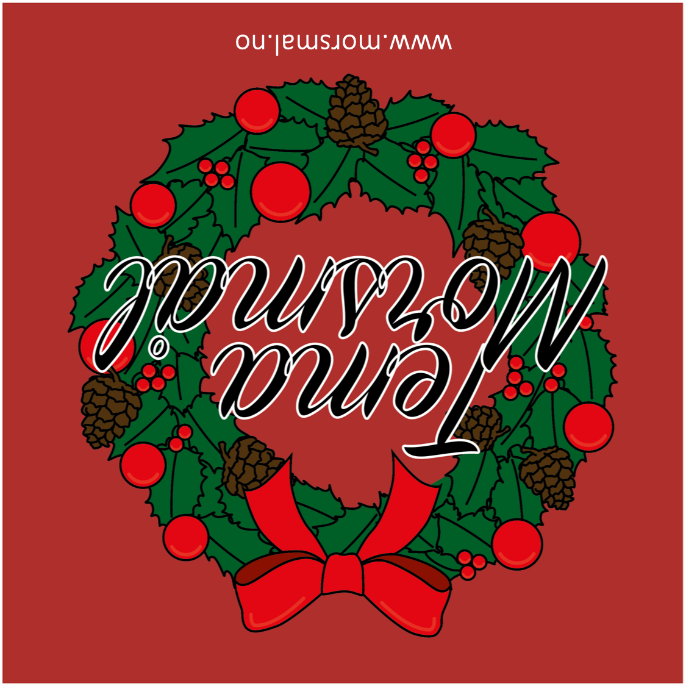 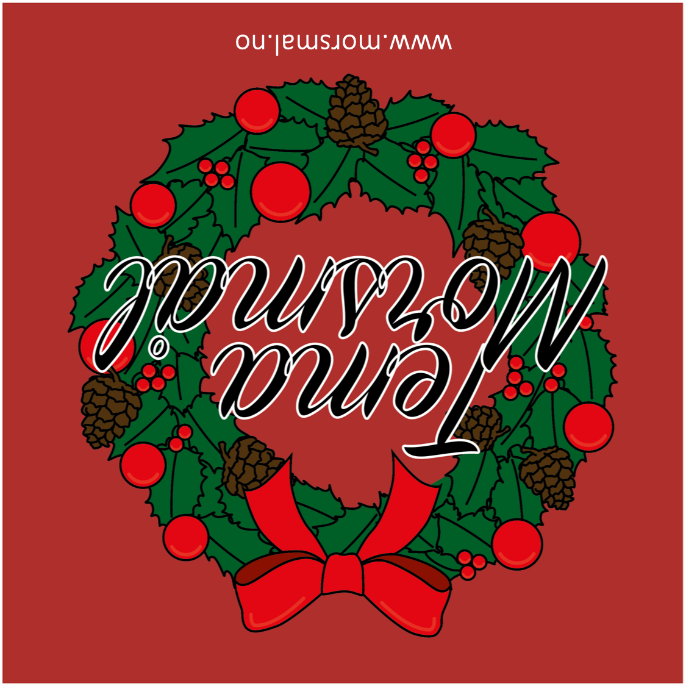 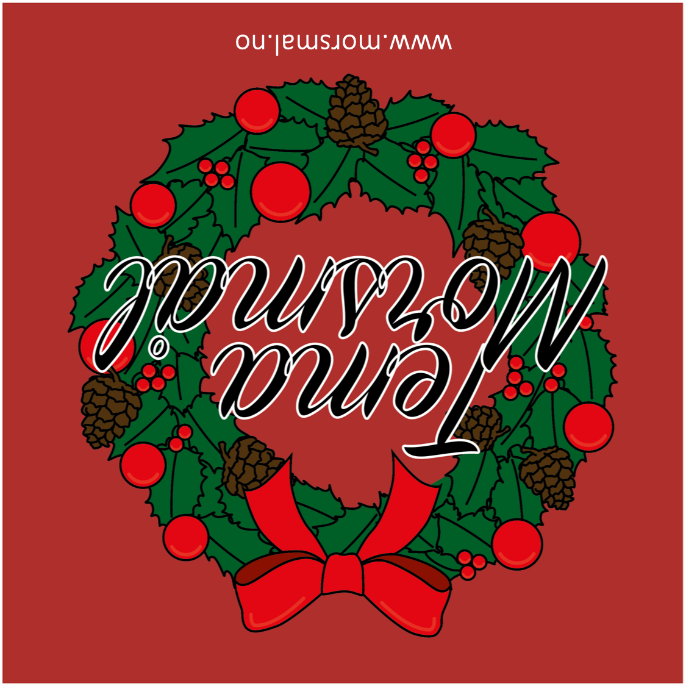 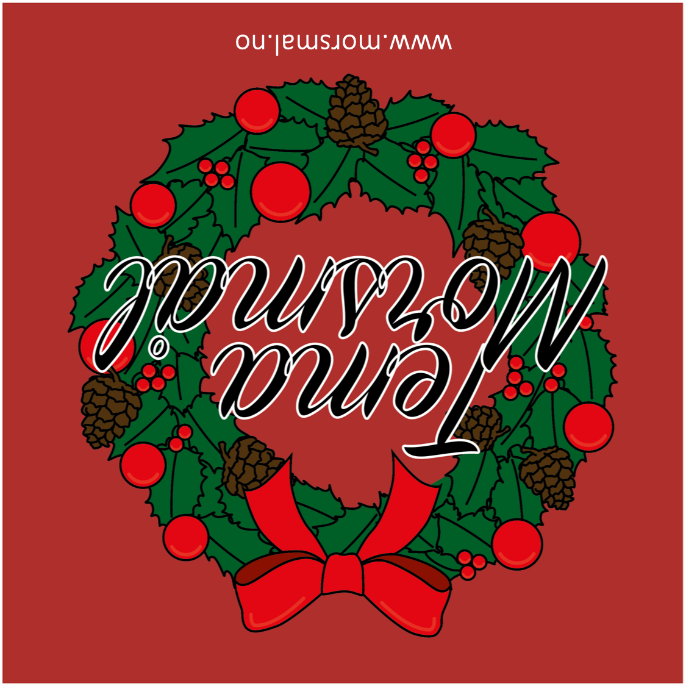 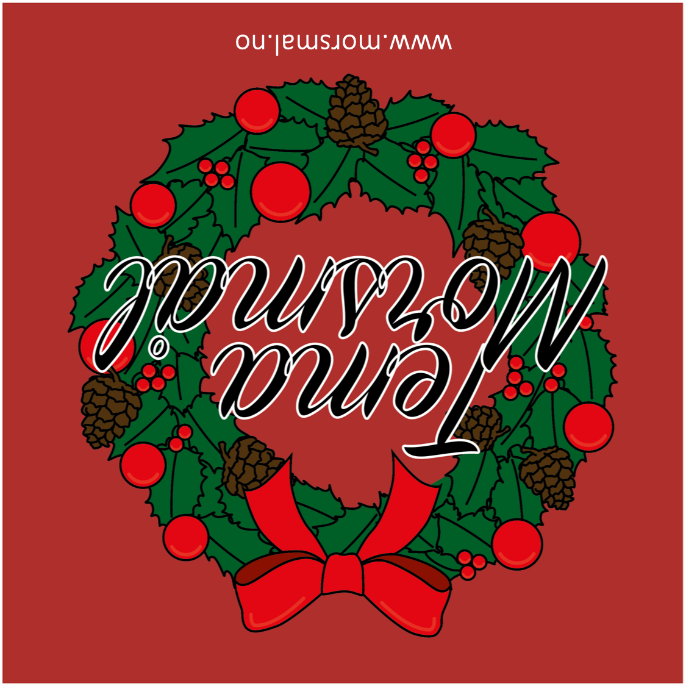